Office of Grants Fiscal
Charter School 2016 Annual Finance Seminar
Grant Management
June 15, 2016
Together We Can
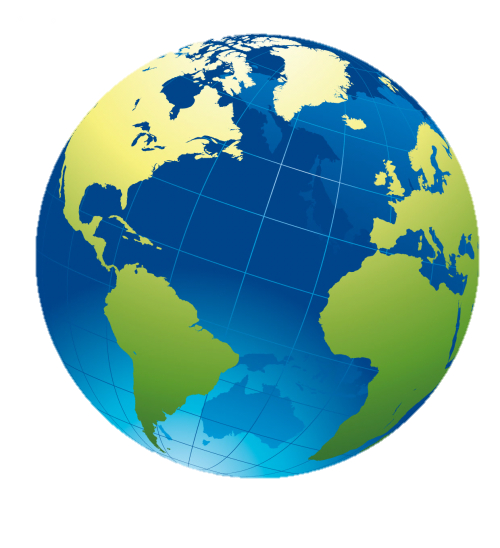 Vision
All students in Colorado will become educated and productive citizens capable of succeeding in society, the workforce, and life.

Mission
The mission of the Colorado Department of Education is to ensure that all students are prepared for success in society, work, and life by providing excellent leadership, service, and support to schools, districts, and communities across the state.
2
[Speaker Notes: To answer that, we have to look no farther than our Mission and Vision statements.  While you all can read exactly what our Vision and Mission statements are, let’s boil it down to its most basic meaning.  

First, with our vision statement we’re telling you about our ultimate goal for why CDE does what it does. We’re doing our work so all kids are fully prepared after they leave school.

Our mission tells you what we’re about and in this statement we’re essentially explaining that we’re the “official” state level support of schools and what you do for kids.  (That’s the broadest explanation of CDE.)

Those are laymen explanations for what is CDE and why we do what we do.  Those encompass the biggest and most basic picture of what CDE is.]
Office of Grants Fiscal
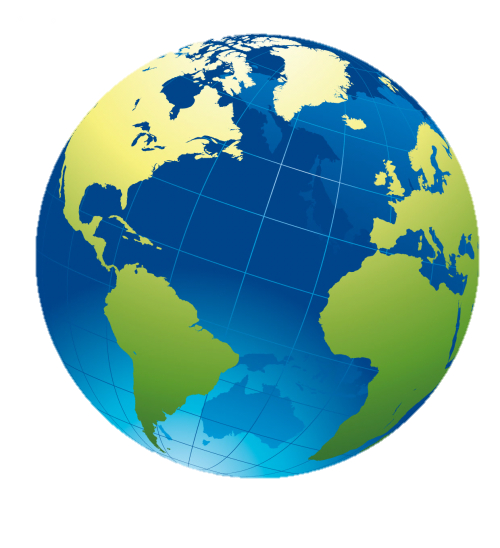 Office of Grants Fiscal goals and
 services we provide for the LEA

Distributions
Our number 1 priority is to make sure distributions are accurate and timely.
We process distributions twice a month on the 1st and 15th.

Technical Assistance
All fiscal aspects of grant management
Understanding rules and regulations
EDGAR – OMB Circulars – etc…
3
[Speaker Notes: Main goal is distribution…getting the money out]
Fiscal Renewal Process
Charter Schools Entering Year Two
	Annual Financial Report (AFR) due September 30th  
The Office of Grant Fiscal (OGF) will review the expenditure information.  Once the AFR  is approved, OGF will work with the CDE Charter School Program Staff to determine if 25% of the FY16-17 funding can be released.

If approved the charter school and their authorizer will receive a grant award notice (previously called fiscal agreement) and request for funds.

If not approved, the charter school and authorizer will be contacted to address the additional requirements.
4
Fiscal Renewal Process  Cont.’
Charter School Entering Year Three
	Annual Financial Report due September 30th

The OGF will review the expenditure information.  Once the AFR is approved, OGF will notify the CDE Charter School Program Staff and the Year Three Grant Award Notice and Request for Funds will be released.

If there are any additional requirements, they will be communicated to the charter school and their authorizer.
5
Elements of an Annual Financial Report that will Receive Approval
The most current approved budget is used to complete the annual financial report.

The file is submitted by the Charter School after the Authorizer has reviewed and approved the submission.

The annual financial report is submitted to CDE, the authorizer copied and the Sheet 8-Annual Financial Report signed by the authorizer  (not the charter school)
6
Elements of an Annual Financial Report that will Receive Approval
Sheet 5-AFR Expenditure Detail 
	Is complete and provides clear description of the expenditures
 	No unallowable costs are included (food costs)
 	Equipment is not reported on this sheet

Sheet 7-AFR Equipment
Serial numbers or asset tags are listed for every item
Items are not listed as Equipment that should be listed under the Expenditure Detail sheet (student chairs that are under $120/chair, computer cases, software)
7
Elements of an Annual Financial Report that will Receive Approval
Sheet 8-Annual Financial Report
OGF will review the variances to determine if they are reasonable---
There is a 10% variance +/- that aligns with the federal guidance establishing when a revision must be submitted.  
If Supplies are under 9% and Purchased Professional is over 9% a budget revision was not required and this variance will not cause delays in approving the AFR
If there are any variances on the sheet that exceed 10%, an explanation must be provided on the NOTES tab.  OGF will contact the charter school and authorizer if additional information is required.
CDE will protect the cells on the Expenditure Detail and Equipment sheets and return the approved annual financial report to the charter school and authorizer.  This document must be used for future submissions of budget revisions.
8
Budget Revision Process
General Overview
The budget document submitted with the RFP will be the document that is utilized for the life of the grant.
It is critical that the Cover Page be updated every time the document is submitted to CDE.
Once a revision has been approved, the cells will be locked to save the history, this includes the description column.
The charter school is able to submit their budget revisions to CDE, they will be required to copy their authorizer each time they submit a revision effective July 1, 2016
9
Elements of a Budget Revision That Will Receive Approval
The most current budget document is being submitted with the requested changes
The authorizer is copied on the submission
The Cover Page has been updated
The revision is entered on the next available column available
A description is included that provides sufficient detail to support the request-including # of books, # of i-pad covers, etc
Expected Date of Completion is entered
On revisions the Notes column must have the additional information to explain the increase or decrease of a budget line
10
Elements of a Budget Revision That Will Receive Approval
Follow the guidance in the Charter School Handbook to determine if costs are allowable.  If in doubt, send an e-mail to OGF and CDE Charter School Program Office.
The new Uniform Administrative Requirements, Costs Principles and Audit Requirements for Federal Awards-2 C.F.R. Part 200 will be the guidance followed effective July 1, 2015.
Enter the expenditures on the appropriate worksheet
Professional Development budget lines should clearly identify that training is for a new cohort of teachers or progressive from previous years’.
11
Elements of a Budget Revision That Will Receive Approval
When budgeting costs in years two or three that were charged to the grant in the previous year(s), clarify that it is for a new cohort of students/classrooms.
12
Reimbursement
OGF processes requests for funds once a month.  The Charter School Requests must be submitted by your authorizer to OGF by the close of business on the 15th in order to be processed for payment.  If they are late, they will not be processed until the next month.

Your authorizer has established reimbursement processes for Charter Schools.
13
[Speaker Notes: The uniform guidance consolidates cost principles previously found in three circulars — Circulars A-21, A-87 and A-122, again each targeted to a different category of grantee.]
Reimbursement  Cont.
Your authorizer is required to:
Verify the expenditures submitted are on the latest approved budget
Review the receipts submitted to ensure they are complete and reflect the amount paid by the charter school
Ensure the appropriate charter school staff has submitted the request as established in the agreement between the school and authorizer
Complete the CDE Request for Funds Form and submit it to CDE once it has been signed by the Authorized Representative for the District
14
Reimbursement  Cont.
New language on the RFF:

By signing this report, I certify to the best of my knowledge and belief that the report is true, complete and accurate, and the expenditures, disbursements and cash receipts are for the purposes and objectives set forth in the terms and conditions of the Federal award.  I am aware that any false, fictitious, or fraudulent information, or the omission of any material fact, may subject me to criminal, civil or administrative penalties for fraud, false statements, false claims or otherwise.  (2 CFR 200.415)
15
Charter School Policy Update
More emphasis given to written policies and procedures:
Five written policies:
Financial Management 200.305 
Procurement 200.318
Allowability 200.302 b(7)
Cash Management 200.302b(6)
Inventory Management 200.302b(4)
16
[Speaker Notes: Procurement must include conflict of interest.]